Crisis en la medicina contemporánea
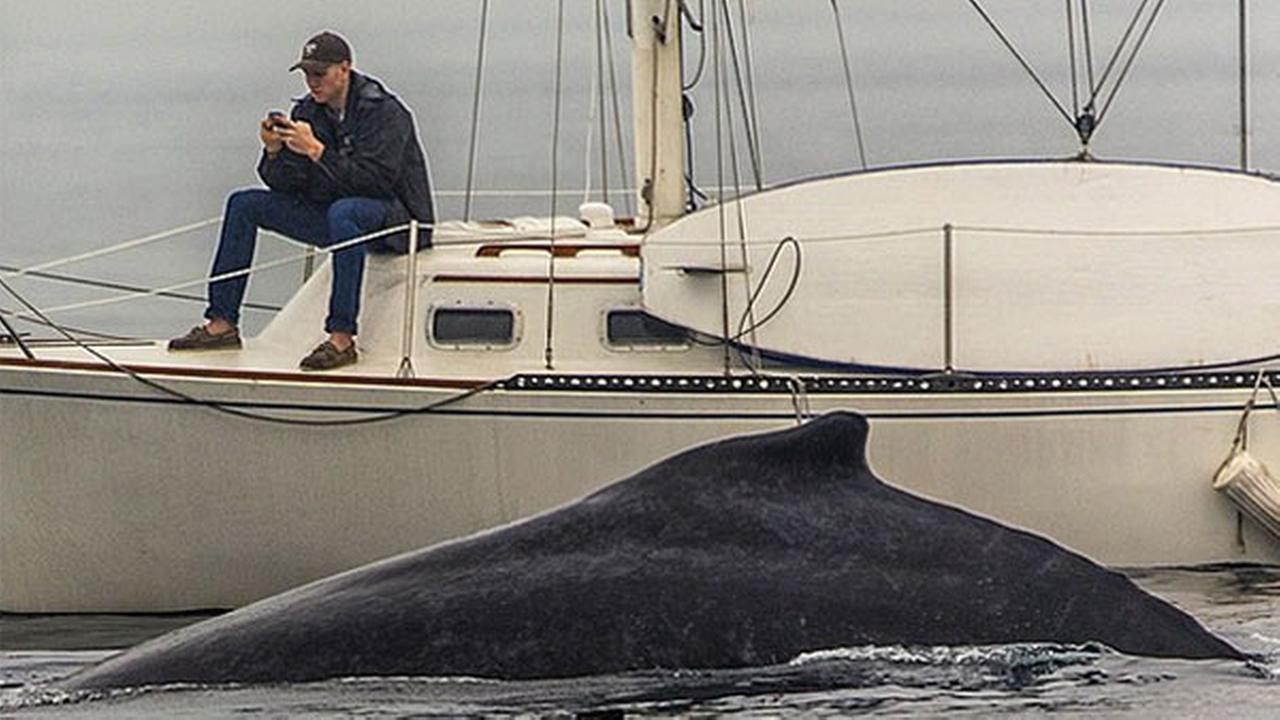 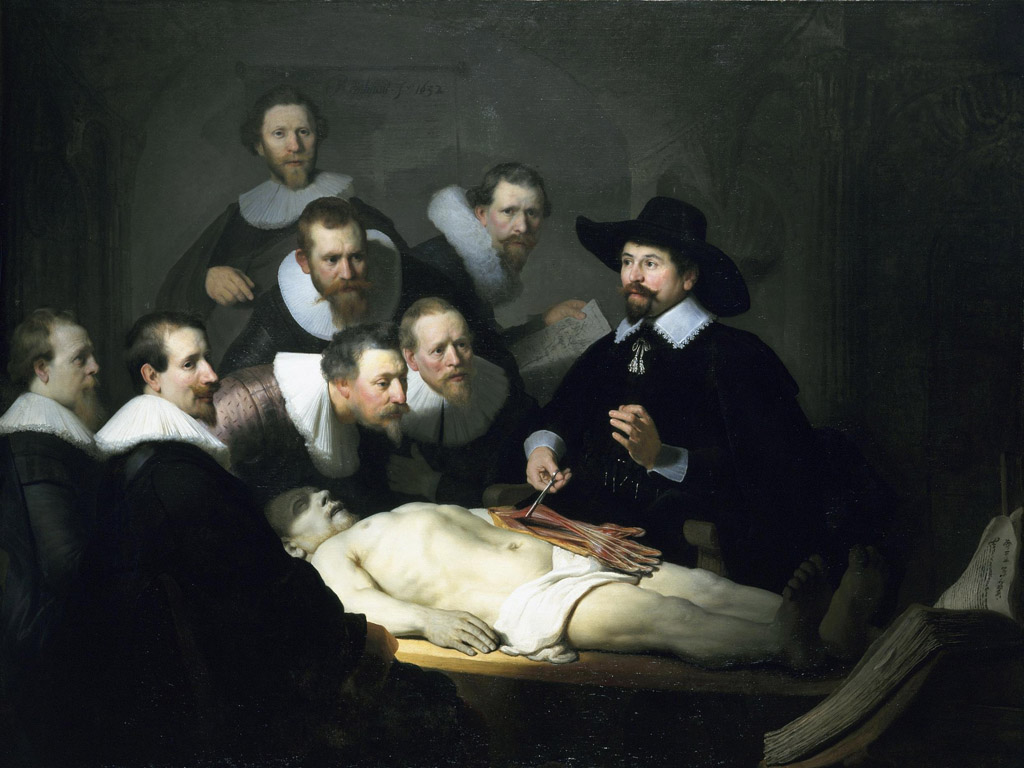 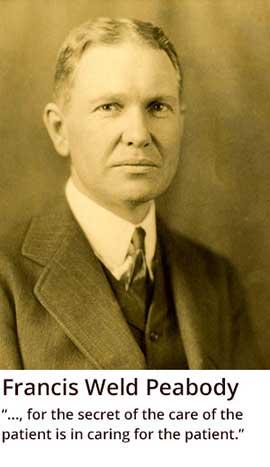 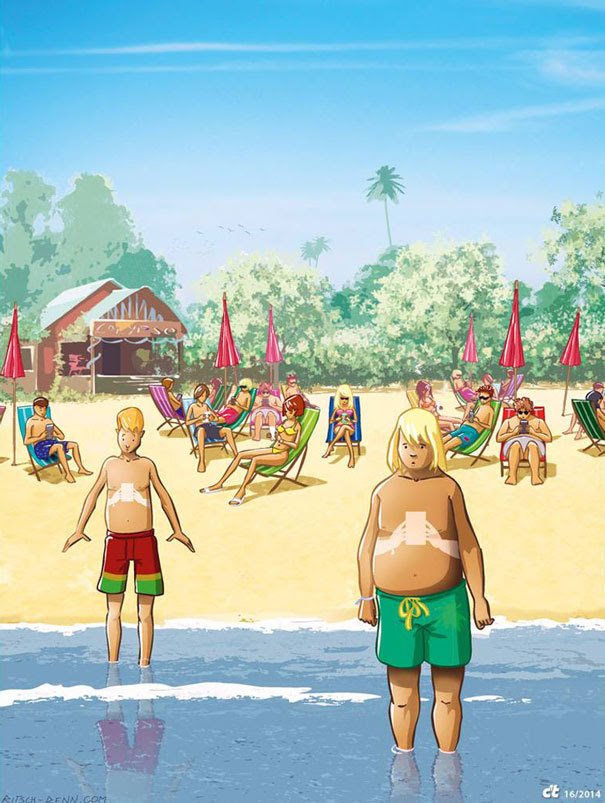 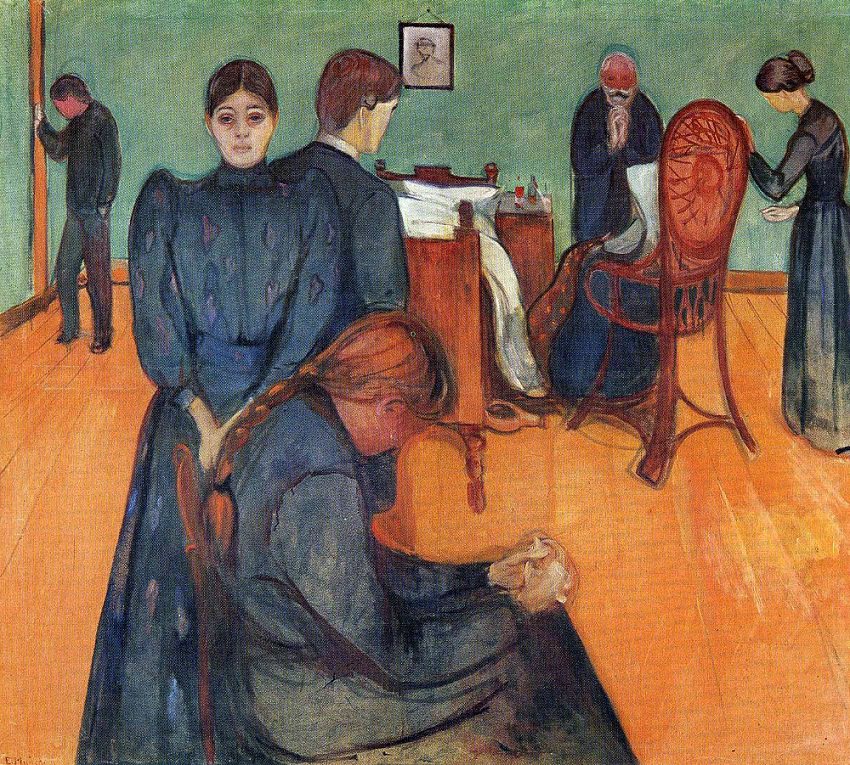 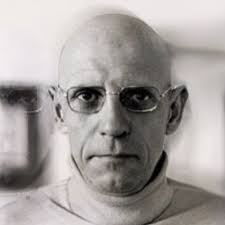 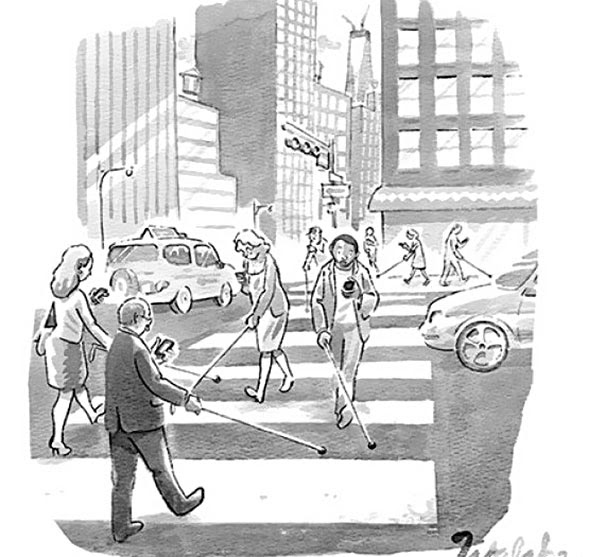 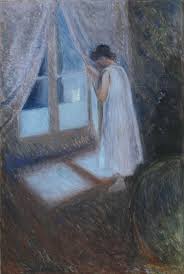 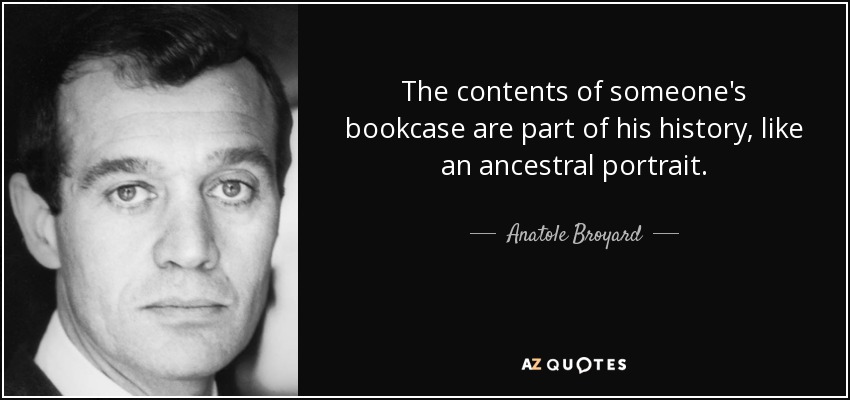 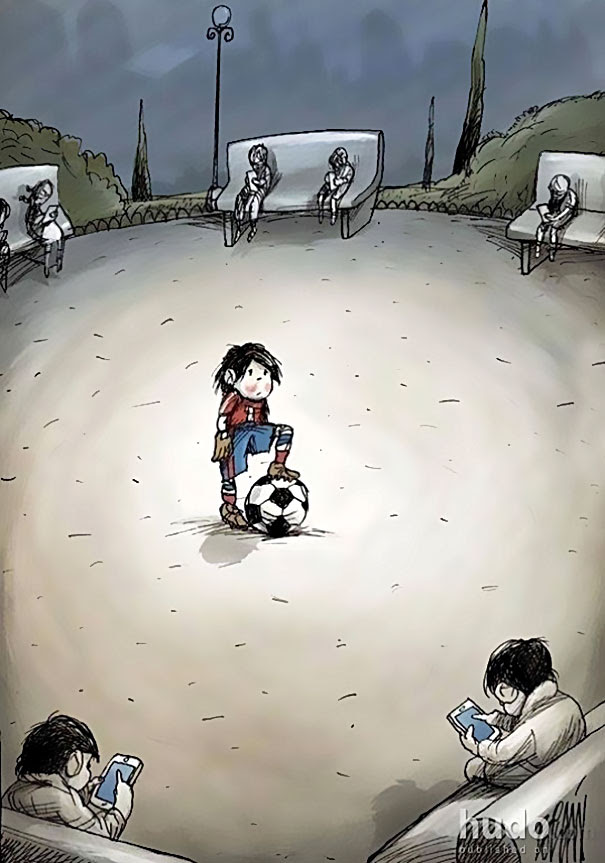 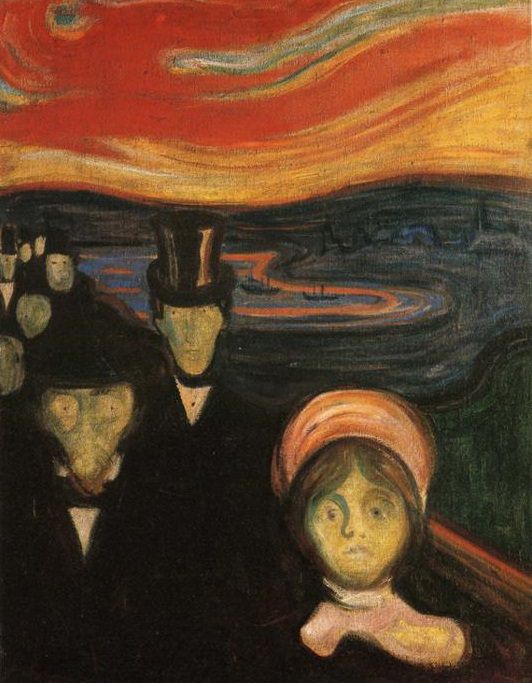 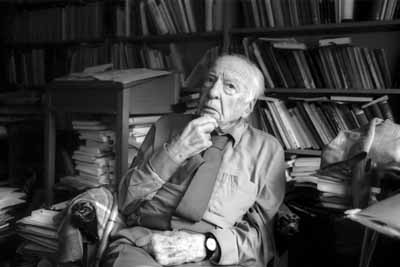 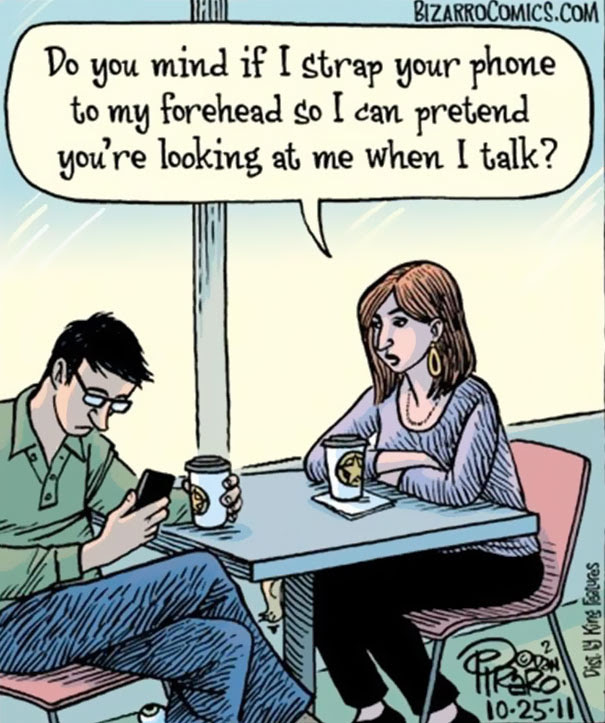 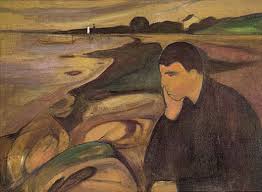 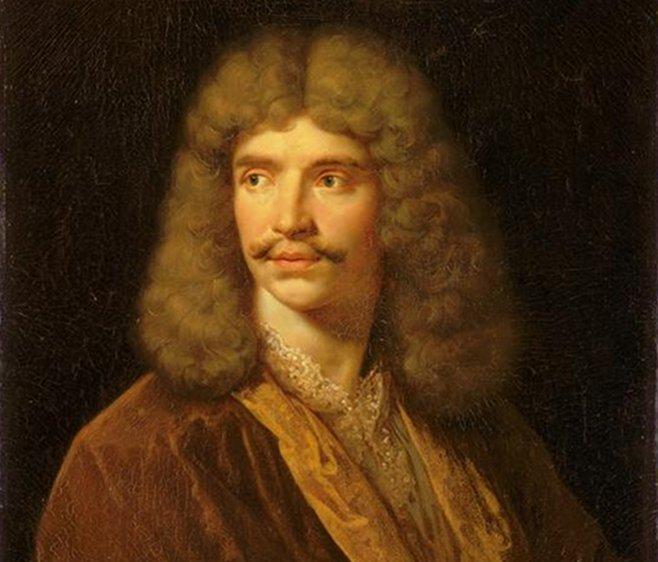 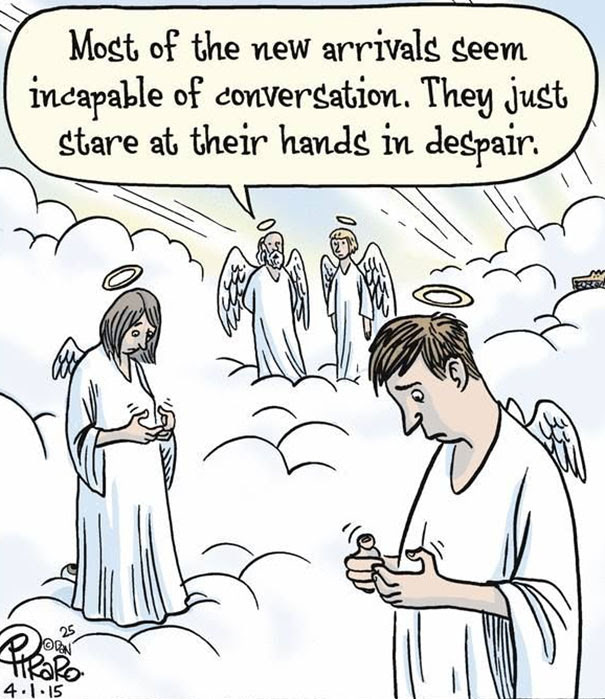 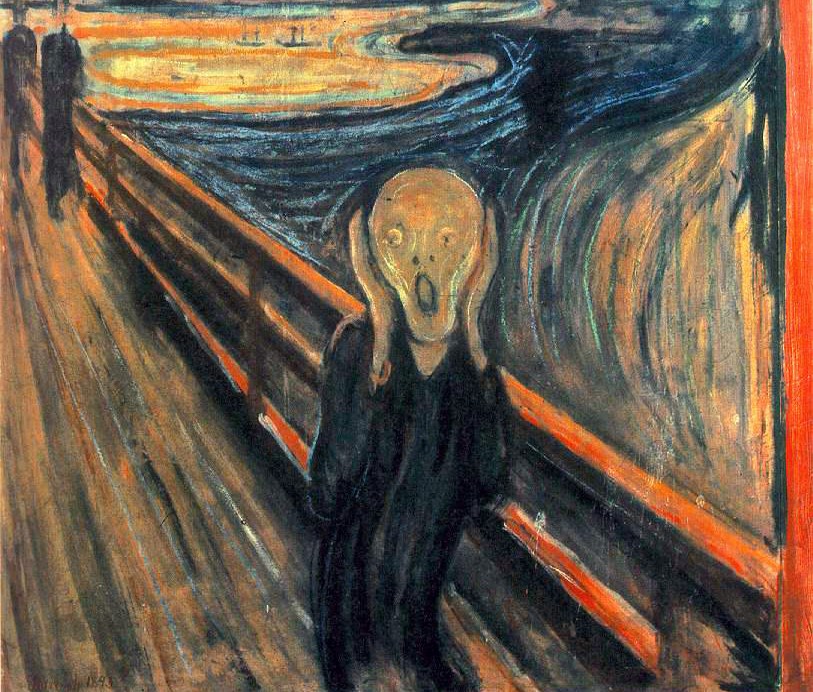 ¿Qué hacer?